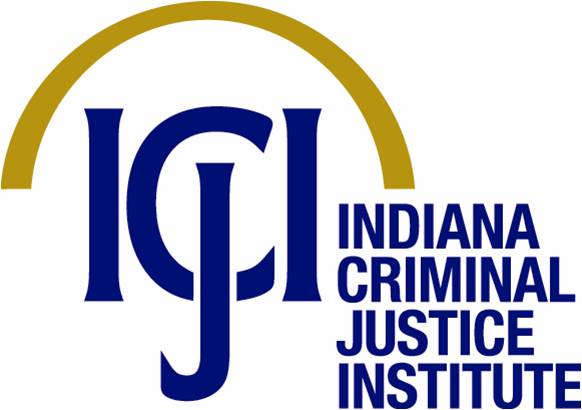 2024-2026 Juvenile Diversion, Community Alternatives, and Behavioral Health Grant ProgramsRFPs Webinar
March 6, 2024
Thanks for joining us today!This webinar is being recorded and will be posted on the ICJI website.There will be an opportunity for questions and answers after the presentation.Please feel free to utilize the chat box during the webinar.
The Indiana Criminal Justice Institute Youth Services Division is requesting funding proposals for three Juvenile Justice grant programs. Information related to the individual programs and their related RFP can be found here:
Community Alternatives
Diversion
Behavioral Health
Accessing the RFPs
Applicants can apply via IntelliGrants
Located on ICJI Website
CJI.in.gov  Youth  Juvenile Diversion, Community Alternatives, and Behavioral Health Grant Programs
2024 Juvenile Diversion, Community Alternatives, and Behavioral Health Grant Applications
Applications opened: Friday, March 1, 2024
Applications close: Friday, April 12, 2024
Applicants are strongly encouraged to submit applications 48 hours prior to the deadline. 	

Award Period: July 1, 2024 to June 30, 2026 
Projects should begin on July 1, 2024 and must be in operation no later than sixty (60) days after this date. Failure to have the funded project operational within sixty (60) days from July 1, 2024, may result in termination of the grant and the de-obligation of all awarded funds. The award period for counties that are awarded a planning grant shall be July 1, 2024- June 30, 2025.
[Speaker Notes: Planning Grants are one year- but if you are prepared to submit your application for full project funding before the one year period is up and the application period is open, you can qualify for funding]
Overview: House Enrolled Act 1359

House Enrolled Act 1359 (HEA 1359) established the Juvenile Diversion, Community Alternatives, and Behavioral Health grant programs, subject to available funding.
A statewide Youth Justice Oversight Committee was established under IC § 2-5-36-9 for the purposes of  (1) Developing a plan to collect and report statewide juvenile justice data. (2) Establishing procedures and policies related to the use of certain screening tools and assessments. (3) Developing a statewide plan to address the provision of broader behavioral health services to children in the juvenile justice system. (4) Developing a plan for the provision of transitional services for a child who is a ward of the department of correction. (5) Developing a plan for the juvenile diversion and community alternatives grant programs. The committee’s full report can be found here.
The Indiana Criminal Justice Institute (ICJI) was established as the administering agency.
[Speaker Notes: Explain Diversion & Community Alternatives is one fund/two RFPs, Behavioral Health is separate fund AND RFP]
Overview: Juvenile Diversion

The Juvenile Diversion Grant Program was established in Indiana Code § 31-40-5-6. Pursuant to statute (IC 31-40-5-3) the grant program has the following purpose areas: 

To prevent further involvement of the child in the formal legal system,  
To provide eligible children with alternatives to adjudication that require the least amount of supervision and conditions necessary, consistent with the protection of the community and the child’s risk of reoffending, as determined by a risk screening tool when appropriate under IC § 31-37-8.5-1. 
To emphasize the use of restorative justice practices, defined in IC § 31-37-8.5-1 as services focused on repairing the harm caused to victims and the community as a result of a child’s behavior 
To reduce recidivism and improve positive outcomes for a child through the provision of research-based services, if warranted, that address the child’s needs.
Overview: Juvenile Community Alternatives

The Juvenile Community Alternatives Grant Program was established in Indiana Code § 31-40-5-6. Pursuant to statute (IC 31-40-5-3) the grant program has the following purpose areas:  

To provide cost-effective, research-based alternatives in lieu of the use of secure detention, out-of-home placement, and department of correction facilities in the community 
To reduce the use of secure confinement and out-of-home placement 
To reduce recidivism and improve positive outcomes for children.
Overview: Juvenile Behavioral Health
The Juvenile Behavioral Health Competitive Grant Pilot Program Fund was established in Indiana Code § 31-40-6 to support jurisdictions, particularly in rural areas, to evaluate a child's behavioral health needs and divert the child from formal court involvement and out-of-home placement into community or school-based mental health treatment.  
Grant recipients must use a validated mental health screening tool, and a full mental health assessment tool, if necessary to conduct the following activities: 
Partnering with law enforcement to implement a program to divert a child from formal court proceedings 
Creating crisis stabilization services and a mobile crisis unit 
Providing comprehensive case management for a child or family in crisis 
Identifying strengthening community based intensive treatment and management services 
Establishing telehealth services and programs 
Supporting mental health evaluations, which include the use of telehealth services.
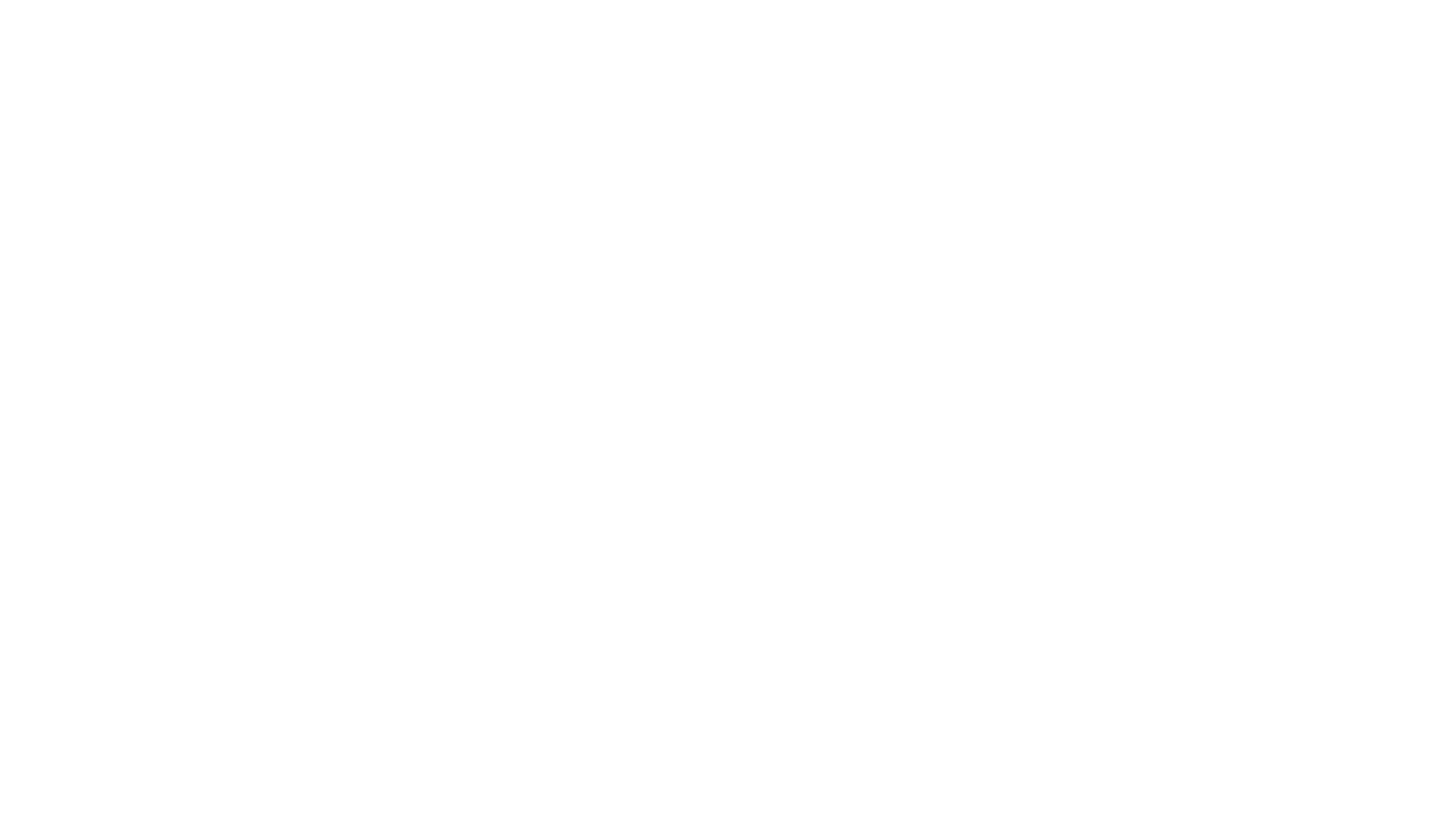 Eligible entity types include:
Nonprofit organizations
Public entities like State Agencies and Units of Local Government
Nongovernmental organizations who provide services to youth involved in or at risk of being involved in the juvenile justice system

Other Requirements include:
Good standing with the Department of Revenue (DOR), Department of Workforce Development (DWD), and Secretary of State (SOS)
Funding Eligibility:
Funding Details and Resources
Initiating an application inIntelliGrants
Steps to initiating an application in IntelliGrants (ICJI’s Grant Management system):
Log into your IntelliGrants account
If you do not have an account, then you can obtain one on the home screen of IntelliGrants
On the “MY HOME” page access the “VIEW AVAILABLE PROPOSALS” section
Click on VIEW OPPORTUNITIES
IntelliGrants will take you to the My Opportunities page 
Access the 2024 Juvenile Diversion, Community Alternatives, or Behavioral Health Grant Programs  Application 
Select “Apply Now”
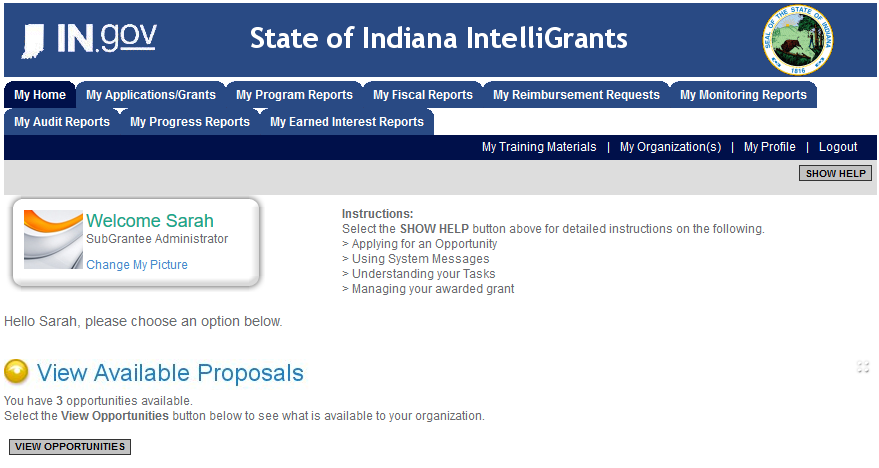 IntelliGrants Juvenile Diversion, Community Alternatives, and Behavioral Health Grant Programs Applications
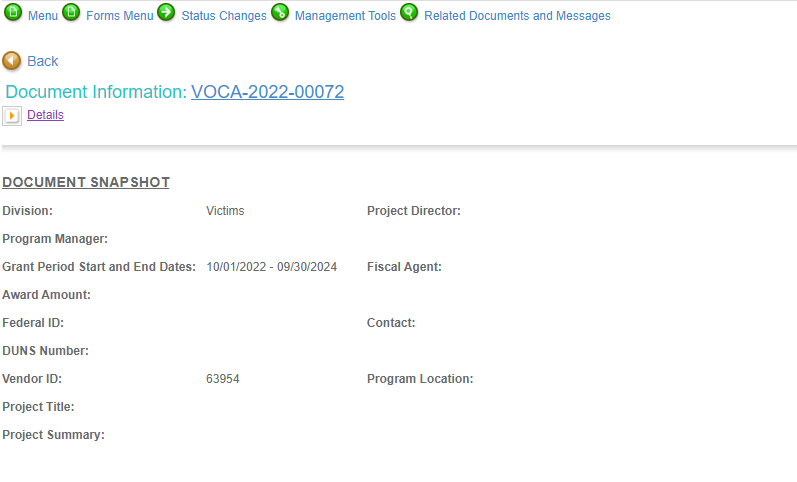 [Speaker Notes: To access the different components of the application you will need to navigate to the forms menu.]
Forms that need to be completed:
[Speaker Notes: Put data in analysis
Be specific about the population served
Specific, Measurable, Attainable, Relevant, Time-Bound.
Attachments- include job descriptions if you are funding specific positions, we will cover attachments a little later]
Forms to be Completed (continued)
[Speaker Notes: Project Information will be basics- name of program, funding requested, audit
Programmatic Information- mostly questions about past funding, if we didn’t fund you, N/A for most of these. Everyone will need to answer how project impacts youth]
Forms to be Completed (continued)
[Speaker Notes: Don’t worry about only adding one or two outcomes, we’d rather see stronger goal objective and outcome than many of them]
Please be sure to read and review the RFP that is specific to the grant you are applying for prior to completing your application

There will be no match requirement for these grants.
Important Notes
[Speaker Notes: Again, three RFPs with specific program areas]
Diversion Allowable Activities
Legal Services for Youth
Mental Health Counseling and Care
Mentoring
Activities that develop Youth Diversion programs
Community-based programs and services that work to prevent or limit involvement with the juvenile justice system
Educational services for at-risk youth
Programs and services that work with juveniles during or after incarceration to reduce the rate of recidivism 
After school programs that provide at-risk juveniles and juveniles in the juvenile justice system with a range of age-appropriate activities such as tutoring, mentoring, and other educational and enrichment activities
Community Alternatives Allowable Activities
Legal Services for Youth
Community-based programs or alternatives (including home based alternatives) and services that work to prevent or limit incarceration and institutionalization with the juvenile justice system
Educational services for delinquent youth
Programs and services that work with juveniles during or after incarceration to reduce the rate of recidivism
Behavioral Health Allowable Activities
Partnering with law enforcement to implement a program to divert youth from formal court proceedings.
Creating stabilization case management for a child or family in crisis.
Providing comprehensive case management for a child or family in crisis.
Identifying and strengthening community based intensive treatment and management services, including multisystemic therapy (MST), for youth, regardless of payor source.
Establishing telehealth services (IC § 25-1-9.5-6) and programs, including providing telehealth equipment and space, training on equipment use, telehealth best practices, legal stipulations, Medicaid/insurance reimbursement processes and establishing broadband internet access, particularly in underserved rural communities.
Supporting mental health evaluations, which include the use of telehealth services (IC § 25-1-9.5-6).
Diversion, Community Alternatives and Behavioral Health Eligible Costs
Personnel Costs
Costs Necessary to Providing Direct Service
Skills Training for Staff
Training Material
Equipment
Repair and/or Replacement of Essential Items
Public Presentations and Awareness
Operating and Supply Costs- including rent
Administrative Time – cannot exceed 10% of the total award amount
Professional Fees
Supervision of Direct Service Providers
[Speaker Notes: Applies to all 3]
Ineligible Budget Items
Direct Cash Assistance 
Perpetrator rehabilitation
Bonuses or commissions
Construction, capital improvement, or land acquisition
Costs associated with Boards including insurance and fees
Costs not associated with direct services to youth
Expenses incurred outside of the grant period
Fundraising
Inherently (or explicitly) religious activities
Legal Fees of applicant
Lobbying
[Speaker Notes: Applies to all 3]
Supplanting
State funds must be used to supplement existing funds for program activities and cannot replace or supplant non-state funds that have been appropriated for the same purpose.
Budget Narrative
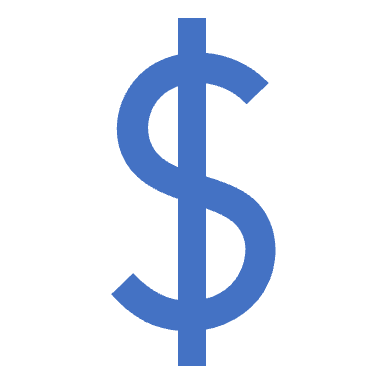 Be sure all items in the Budget are included in the Budget Narrative.
Ex: Office Supplies (copy paper, pencils, pens)
Grant reviewers will not be required to contact you for clarification. 
Any missing information in this section may disqualify that budget item for funding.
[Speaker Notes: Your budget narrative is extremely important- grant reviewers need to understand specifically what funds are going towards. If you do not explain budget costs sufficiently in your narrative, it will very likely impact your score. If we cannot tell what budget lines in the narrative are for, you will not receive points for this section.]
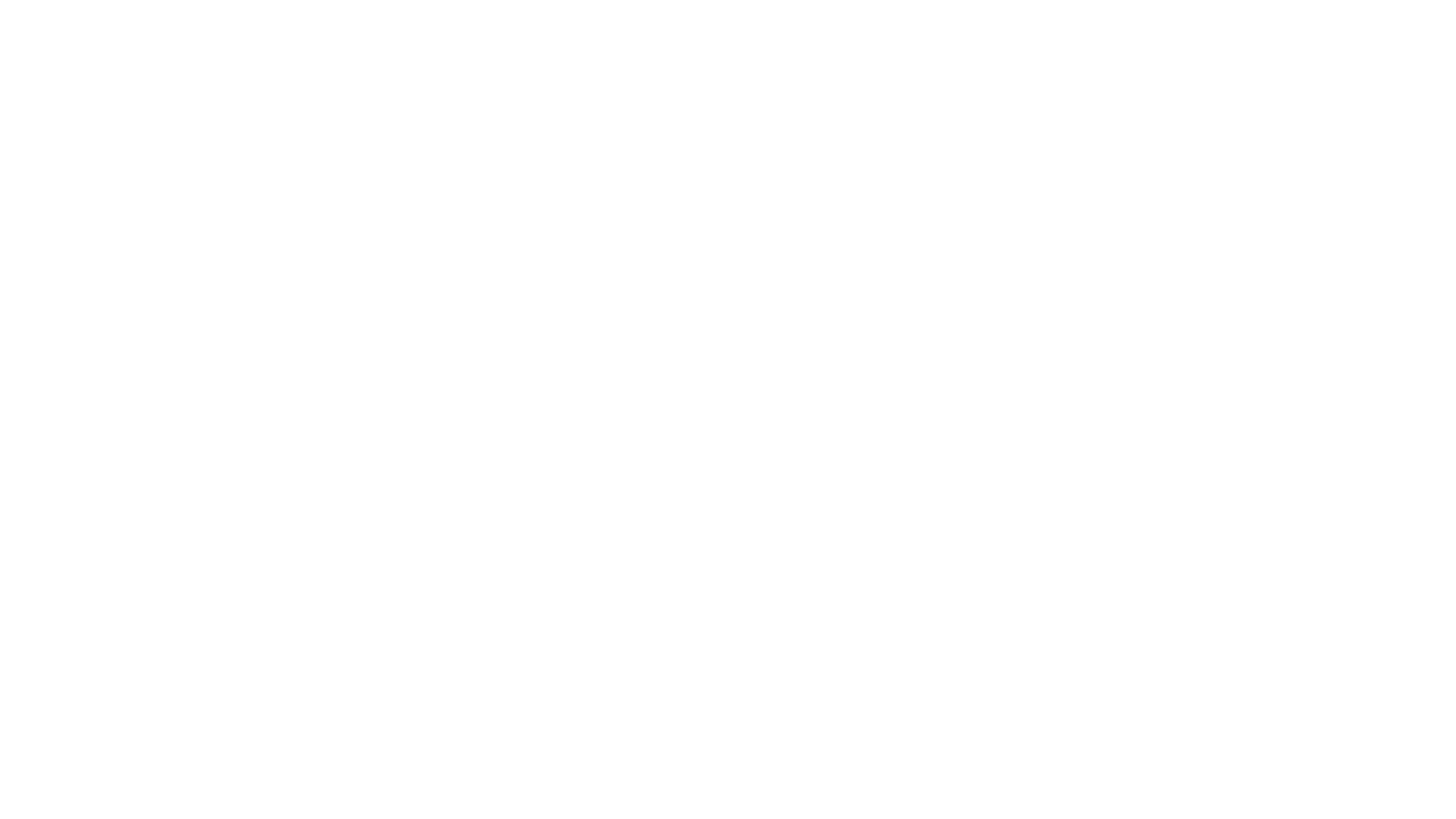 Attachments Required:
Total Agency Budget 
A basic example of a subgrantee budget can be found here.
Sustainability Plan 
Your plan to maintain the program once the grant funds expire
Timeline
Outlining the completion of the project and expenditure of the grant funds
Letters of Endorsement
For this program specifically
Miscellaneous
Job Descriptions for any position listed in personnel
If applicable any contracts
EEOP Certification
[Speaker Notes: Timeline- monthly or quarterly acceptable
If you already have job descriptions, please include them, but if you do not have descriptions, this will not affect your application. Same goes for contractors and consultants.]
ICJI is not responsible for technical issues with grant submission within 48 hours of grant deadline. 

For assistance with any other requirements of this solicitation, please contact The Youth Services Division at ICJI

Please note: ICJI personnel are unable to assist you with the creation or writing of your grant proposal.
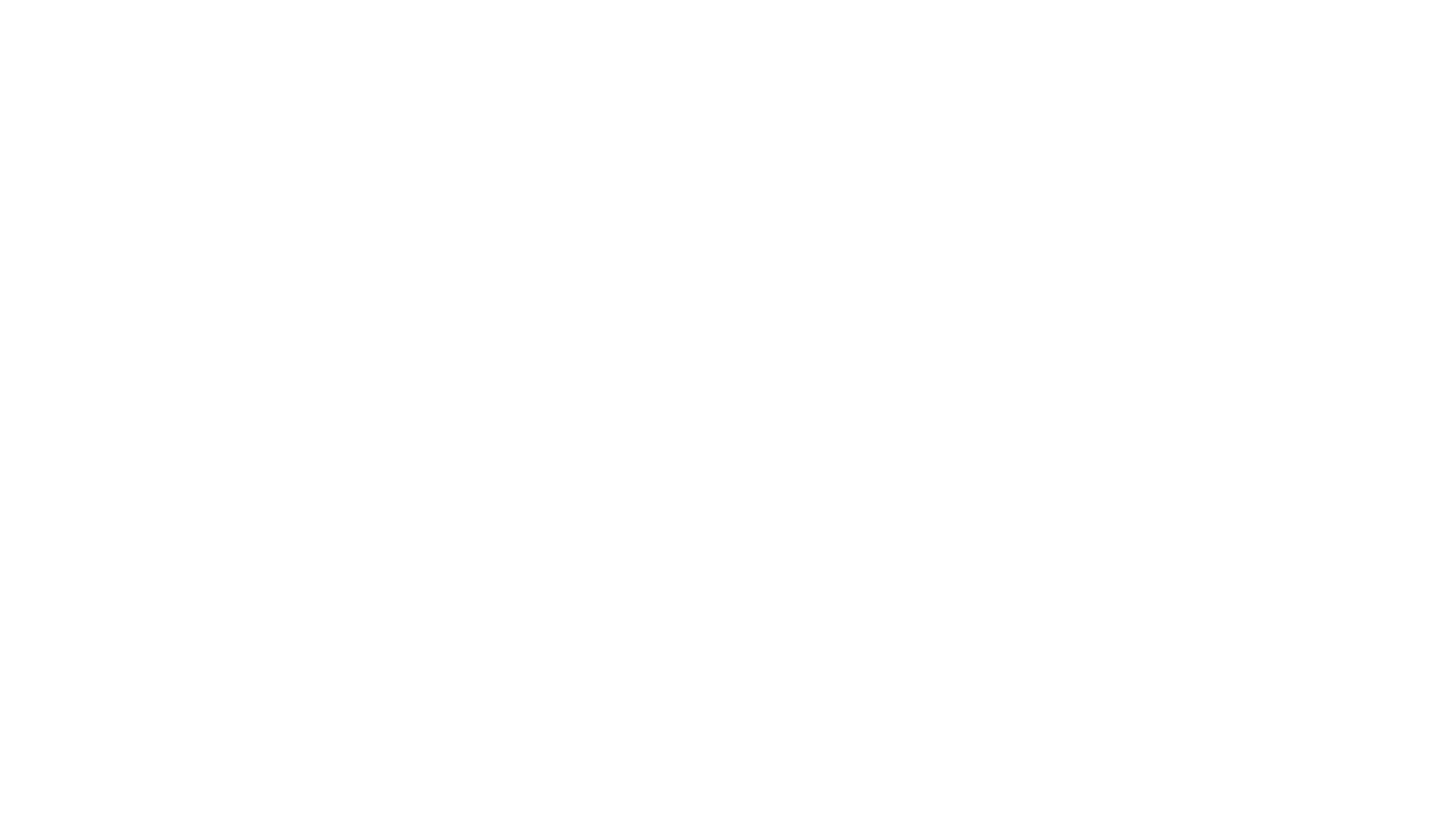 Questions?
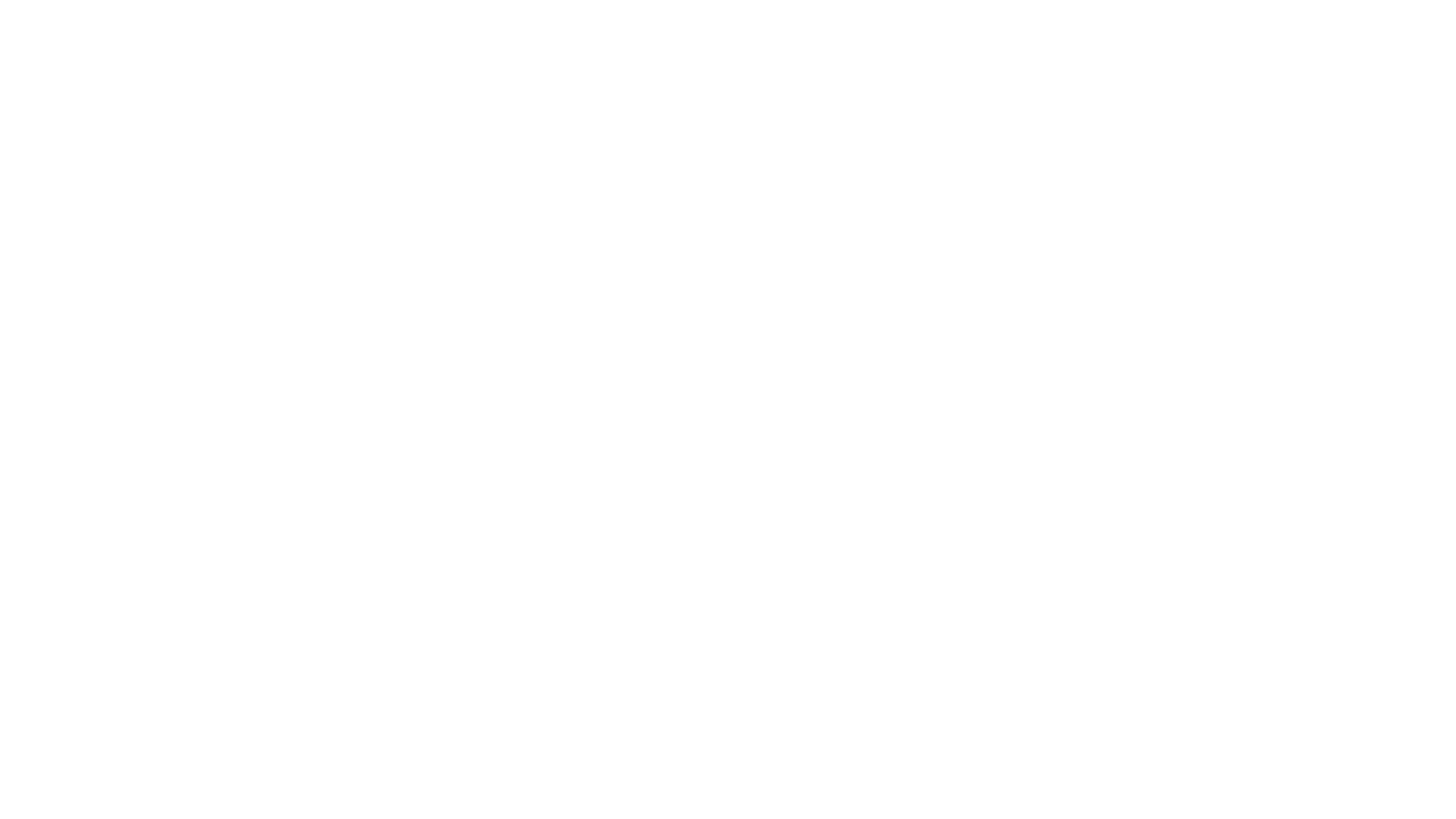 Thanks for attending!
Contact Information
Renee White
Indiana Criminal Justice Institute Youth Services Director
ReWhite@cji.IN.gov
(317)985-6927
[Speaker Notes: This webinar will be posted on the ICJI Youth Services Division website.]